«НА МОРСКОМ ДНЕ»
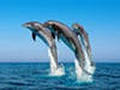 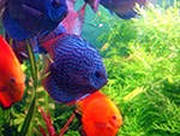 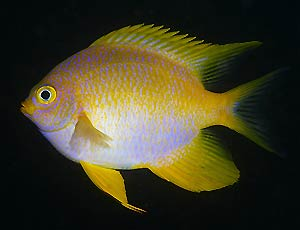 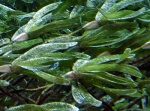 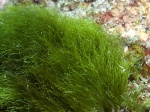 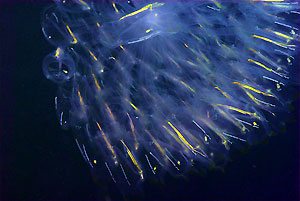 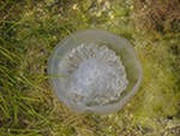 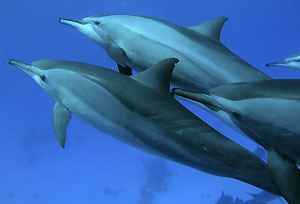 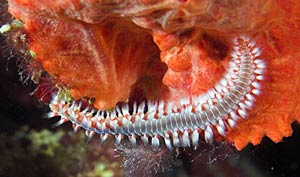 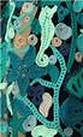 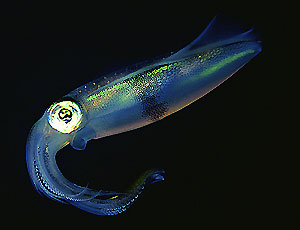 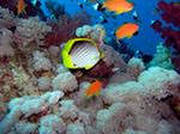 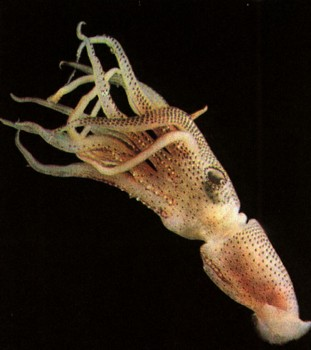 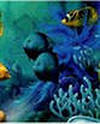 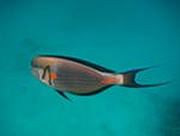 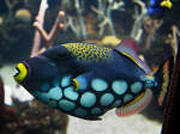 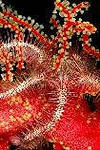 Практическая работа:изображение подводного мира